Соціальна робота з сім’ями,
в яких є особи з інвалідністю
Масюк Олег Петрович
ФСУ ЗНУ
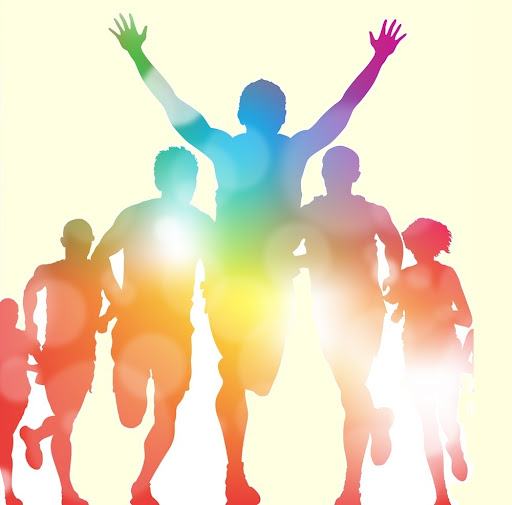 Понятійний аналіз за темою:
Інвалідність, відповідно до Міжнародної класифікації функціонування, обмежень життєдіяльності та здоров’я  – це термін, що об’єднує різні порушення, обмеження активності та можливостей для ефективної участі в житті суспільства.
Порушення – це проблеми, що виникають у функціях або структурах організму; обмеження активності – це труднощі, яких людина зазнає, виконуючи які-небудь завдання або дії; у той час як обмеження ефективної участі – це проблеми, що відчуваються людиною при залученні в життєві ситуації.
02
Чотири види інвалідності:
03
Типові проблеми, труднощі сімей, які виховують дітей з інвалідністю:
Фінансово-економічні: низька матеріальна забезпеченість, труднощі в реалізації гарантованих пільг. Більшість таких сімей живуть у бідності.
Психологічні, а саме: постійне психічне та нервове перевантаження, нерозуміння з боку соціального оточення, відчуття покинутості, самотності, упереджене ставлення суспільства до дітей і молоді з інвалідністю.
 Медичні, які визначають комплекс проблем, пов`язаних з лікуванням, здійсненням корекції та розвитку компенсаторних функцій, а також отриманням технічних засобів реабілітації, задоволенням потреб у періодичному контролі стану здоров`я, кваліфікованих консультаціях, оздоровленні, реабілітації.
Недостатній розвиток і недоступність технологій ранньої діагностики, корекції, реабілітації, прогнозування медичних наслідків інвалідності, невисокий рівень забезпечення безкоштовними медичними послугами і ліками, нестача кваліфікованих спеціалістів.
 Ризик інституалізації. У разі народження дитини з інвалідністю батьки стикаються з низкою проблем і труднощів, залишаючись при цьому безпорадними.
Проблема інформаційного забезпечення. Нестача інформації стосовно особливостей дитини, можливостей корекції та лікування, особливостей виховання, прав на соціальну допомогу, пільги, відповідних закладів освіти, наявних державних і недержавних громадських організацій.
Неприйняття людей з інвалідністю повноцінними членами суспільства, упередженість і стереотипність у ставленні до них з боку багатьох людей, а також перенесення стереотипності і на родичів людей з інвалідністю.
Недоступність певних об’єктів, споруд, проблеми транспортного забезпечення та доступу до інформації.
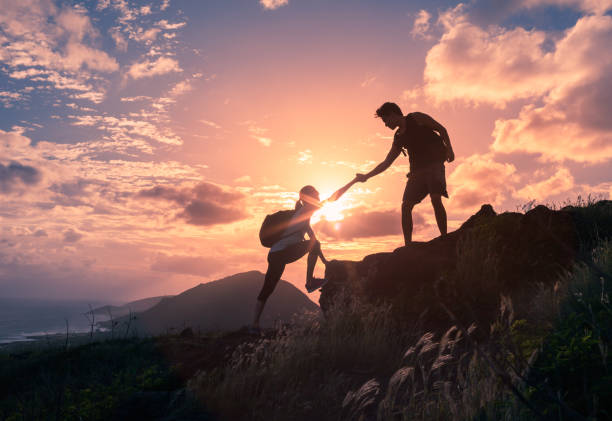 04
Стадії емоційних переживань батьків, інвалідності дітей:
05
Нормативно-правові акти регламентують соціальну роботу щодо подолання інвалідності:
06
Згідно із Законом України «Про реабілітацію інвалідів в Україні», систему реабілітації інвалідів, дітей з інвалідністю становлять:
органи виконавчої влади та органи місцевого самоврядування, які здійснюють державне управління системою реабілітації інвалідів;
реабілітаційні установи для інвалідів, дітей-інвалідів, незалежно від відомчого підпорядкування, типу і форми власності;
будинки дитини – дошкільні навчальні заклади для дітей з вадами фізичного та/або розумового розвитку віком до чотирьох років, незалежно від відомчого підпорядкування, типу і форми власності;
спеціальні та санаторні дошкільні навчальні заклади (ясла-садки) компенсуючого типу;
дошкільні навчальні заклади (ясла-садки) комбінованого типу для дітей віком від двох місяців до шести (семи) років;
дошкільні навчальні заклади – Центри розвитку дитини системи освіти;
спеціальні загальноосвітні школи (школи-інтернати) – загальноосвітні навчальні заклади системи освіти;
загальноосвітні санаторні школи (школи-інтернати) – загальноосвітні навчальні заклади I-III рівнів акредитації;
установи соціального обслуговування інвалідів, дітей-інвалідів, незалежно від відомчого підпорядкування, типу і форми власності;
санаторно-курортні установи.
07
Виявлення сімей з такою ознакою вразливості може відбуватися шляхом:
самозвернення (візит до центру, телефонний дзвінок, лист тощо);
переадресація або лист від державної організації чи установи (поліклініка, ЛКК, департамент соціальної політики, школа, пологовий будинок тощо);
звернення від представників громадського сектору: громадські організації, релігійні установи, волонтери;
звернення від громадян (сусіди, родичі, знайомі).
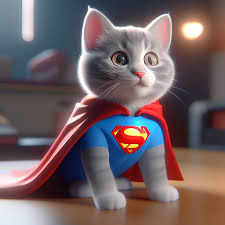 08
Сім’ям, які виховують дітей з інвалідністю, надаються такі соціальні послуги:
09
Основні ризики та рекомендації щодо роботи з сім’ями, особами, які мають таку ознаку вразливості:
1. У наданні підтримки дитині з інвалідністю предметом стурбованості спеціалістів має стати добробут всієї родини;
2. Актуальним залишається питання вироблення соціально прийнятної термінології щодо інвалідності;
3. Міждисциплінарний підхід до вирішення питань конкретної людини з інвалідністю;
4. Взаємодія отримувача та надавача послуг на партнерських засадах;
5. Визначення спільних цілей у роботі з родинами;
6. Чітке й послідовне наголошення на цінності дитини; 
7. Допомога у працевлаштуванні;
8. Загальна стратегія соціально-педагогічного супроводу сім’ї;
9. Підтримка батьків як важливе завдання у соціальній роботі з сім’ями;
10. Важливим є попередження професійного вигорання, чітке розуміння своїх повноважень, меж та відповідальності.
10
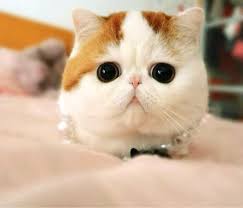 Дякую за увагу!
11